Figure 7. Lineage tree reconstruction of fibroblasts to neurons transdifferentiation: (A) Two-dimensional diffusion map ...
Nucleic Acids Res, Volume 47, Issue 17, 26 September 2019, Pages 8961–8974, https://doi.org/10.1093/nar/gkz706
The content of this slide may be subject to copyright: please see the slide notes for details.
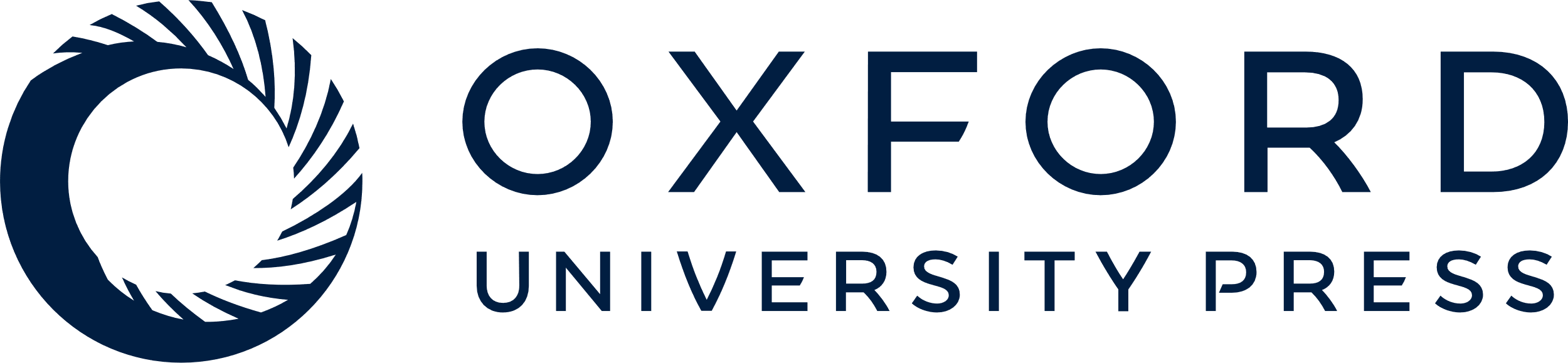 [Speaker Notes: Figure 7. Lineage tree reconstruction of fibroblasts to neurons transdifferentiation: (A) Two-dimensional diffusion map embedding of cells together with the reconstructed lineage tree (tree support nodes shown in black). We observe a single bifurcated tree containing three branches corresponding to fibroblasts, neurons and myocytes. (B) Pairwise Pearson’s correlation coefficients for gene expression profiles using imputed (green) and non-imputed (red) values. The dashed line at x = 0 represents the separation between positively and negatively correlated genes. The dashed line at x = 0.9 points at the threshold for reconstructing the GCN in Figure 8. (C) Pseudotime gene expression profile of differentially expressed gene in myocytes. (D) Pseudotime gene expression profile of a differentially expressed gene in neurons.


Unless provided in the caption above, the following copyright applies to the content of this slide: © The Author(s) 2019. Published by Oxford University Press on behalf of Nucleic Acids Research.This is an Open Access article distributed under the terms of the Creative Commons Attribution License (http://creativecommons.org/licenses/by/4.0/), which permits unrestricted reuse, distribution, and reproduction in any medium, provided the original work is properly cited.]